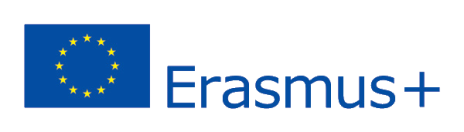 2018-3-HR01-KA205-060151
2. Entrepreneurship - How to start agrobusiness?
Entrepreneurship
INTRODUCTION
Agribusiness is much more than cultivating land or producing animals. 
Many farmers buy or sell their products directly to farmers, but other types of agribusiness provide services that keep farmers in business. 
As you start any type of agribusiness, research your market so you can have a profitable agribusiness start-up
Determine which products or services you will sell
Create a business plan that allows you to project the earnings you intend to make over the years. 
Include in this plan all costs from procurement, licenses, insurance and other operating costs. 
Indicate the cost of buying or leasing land to start an agribusiness, as well as for all the buildings you need.
Include the cost of any equipment needed to operate your farm business. 
From these costs, determine how much money you may need to borrow to get your business started
Seek financing
Seek financing from a bank or other credit institution that offers agribusiness loans. 
Use the information from your business plan to get credit. 
If you have the capital to start a business without a bank loan, omit this step
Register your company
Obtain from the Secretary of State's Office all the business licenses you need to work in your state. 
Register your company name and apply for a tax number from the same office. 
If you are planning to operate as a limited liability company or corporation, complete the paperwork at the Secretary of State's office. 
Meet business requirements within the city limits with the city clerk’s office
business licenses
Apply for any special licenses you need at the state and federal levels. 
For example, you may need a chemical applicator license if your business sprays weeds with herbicides. 
You may need special permits to dispose of farm waste from the state Department of Natural Resources
material resources
Set up your business on the land you bought or rented. 
Build or customize existing buildings to suit your business needs. 
Buy materials you intend to sell to your customers and stocks. 
Buy enough property and liability insurance to cover your property
Develop a marketing plan
Develop a marketing plan to start an agribusiness that clearly identifies you and your business with a brand or logo. 
Identify your market and the ways you can reach your customers. 
Think long-term as well as short-term as you plan your marketing strategies. 
Look for ways to advertise your brand that brings you the highest return on your marketing dollar. 
Place ads in newspapers, radio and television, but also hang flyers on bulletin boards in places where potential clients are doing business. 
Hire someone to create a website for your agribusiness
Hire employees
Although no special training is required for most agribusiness, there may be exceptions. 
Hire people capable of carrying heavy loads if you sell products sold at 50 lb. bags. 
Select employees who are able to pass the tests required to obtain any special operator licensing, such as working with a sprayer
Let your customers advertise your business for you. 
Give them promotional items with a logo on them.
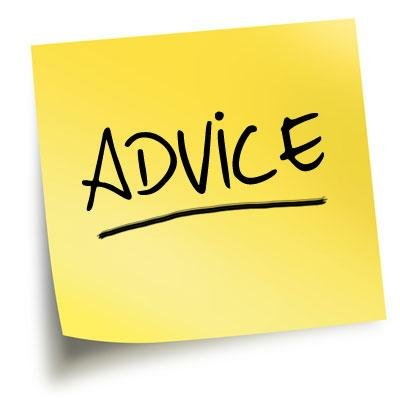